Social Vulnerability Indicators 

White Sulphur Springs and Rainelle
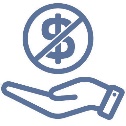 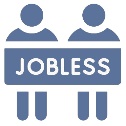 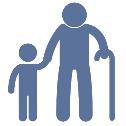 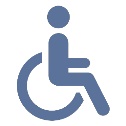 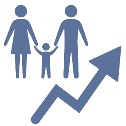 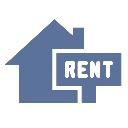 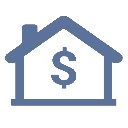 The red texts show more than 5% of difference, to the vulnerability side, from the state ratios.
Description, Rationale, and Data Sources
Transportation
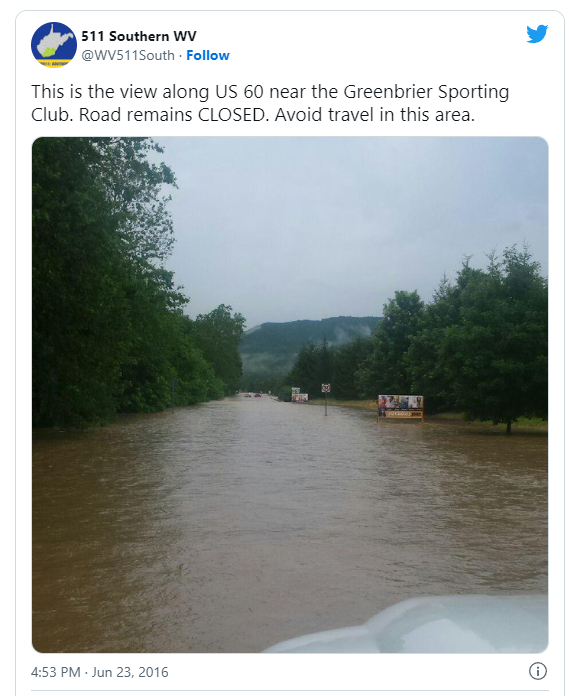 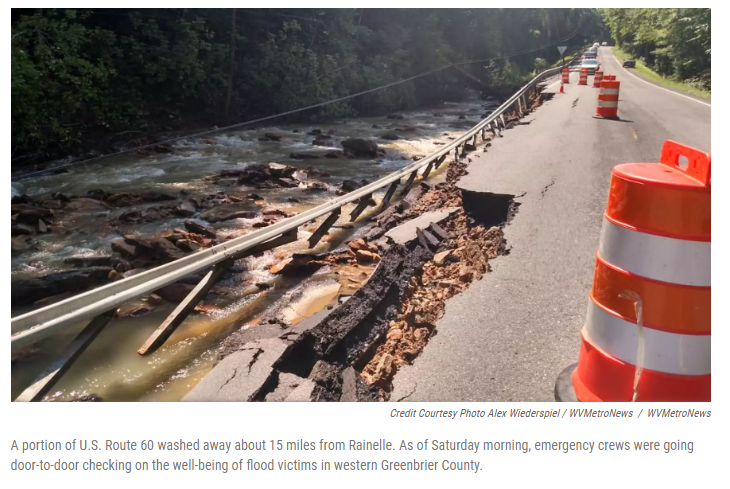 One hundred twenty-three bridges were damaged, and five were destroyed. Floodwaters closed 250 roads were closed, and pavement washed out on 1,300 separate sites.

Source:  WV DOT Remembering the 2016 flood five years on Flood (2021)
Source:  WV Public Broadcasting 2016
Owner versus Renter Occupied
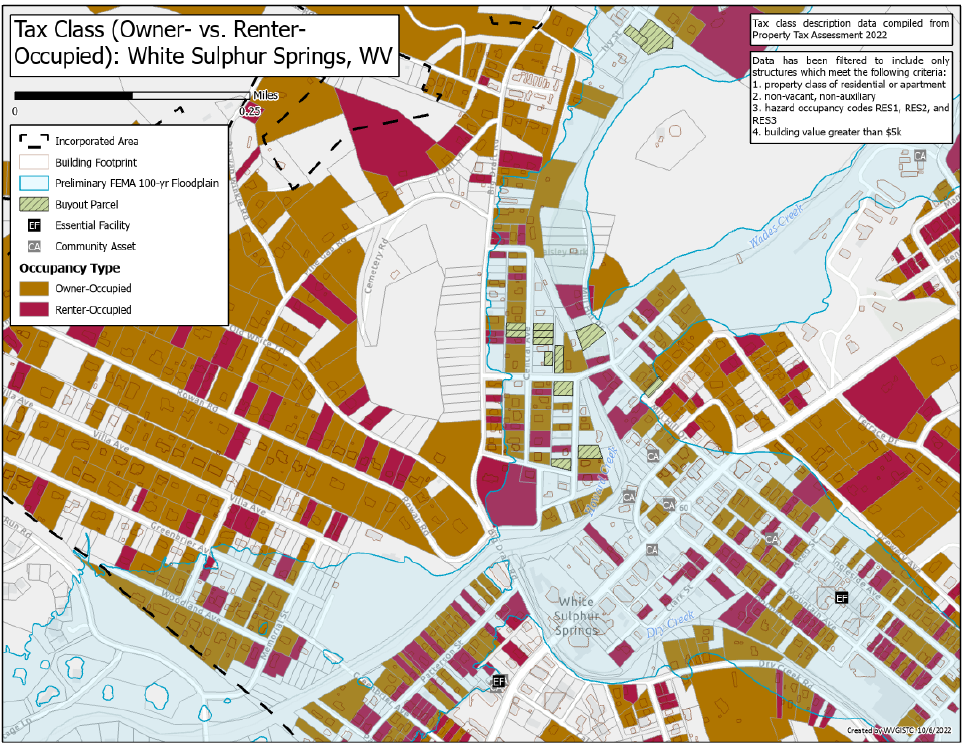 Relocation
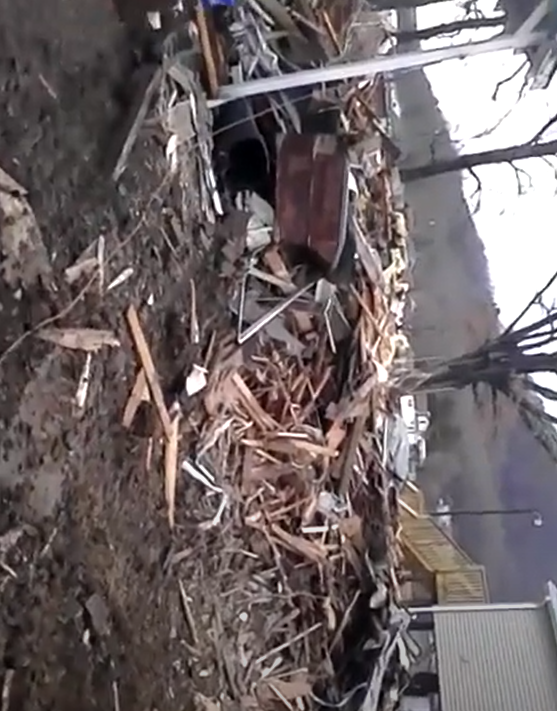 A “prior owner” search query of the WV Property Assessment data shows that John Hutsenpiller moved from 212 11th St. to 202 Chestnut Street in Grace Village,  Rainelle.  Eight new homes were built for flood survivors at Grace Village on two acres of land donated by a local dentist.
Video testimony by John Hutsenpiller Jr. of home destroyed on 11th Street in Rainelle.  He relocated to a new home in  Grace Village.
Media Links
WV Press
Metro News Grace Village 5 new homes
Local Dentist Donates Land for Flood Victims
Rainelle Relocated Settlement
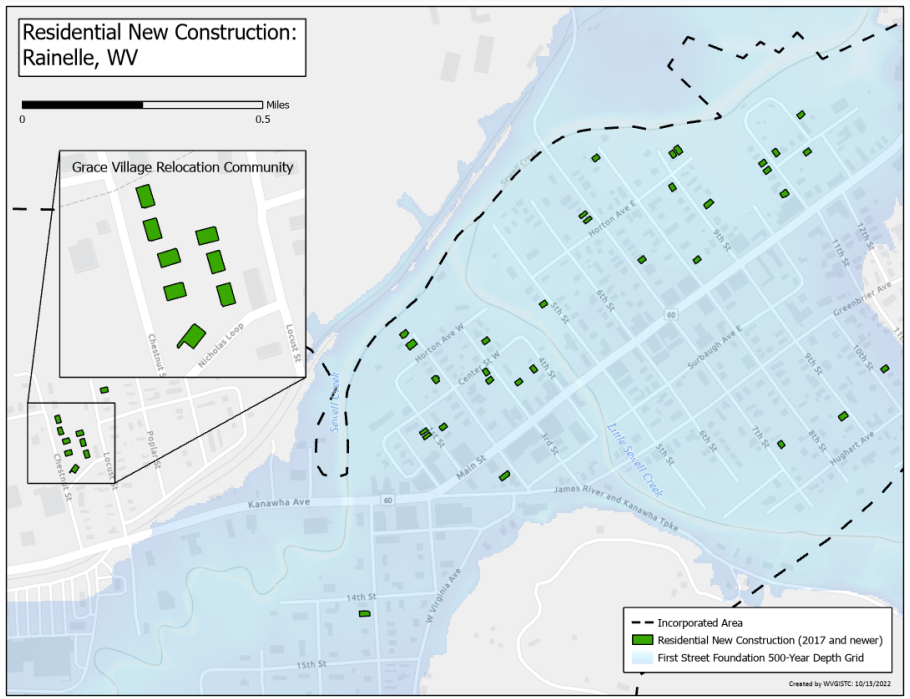 Maps are created from BUILDING YEAR of tax assessment data.  White Sulphur Springs relocated flood survivors to 28 new homes in Hope Village.  Although Rainelle built 8 new homes in Grace Village located outside the floodplain, the majority of the new construction was in the floodplain.
WSS Relocated Settlements
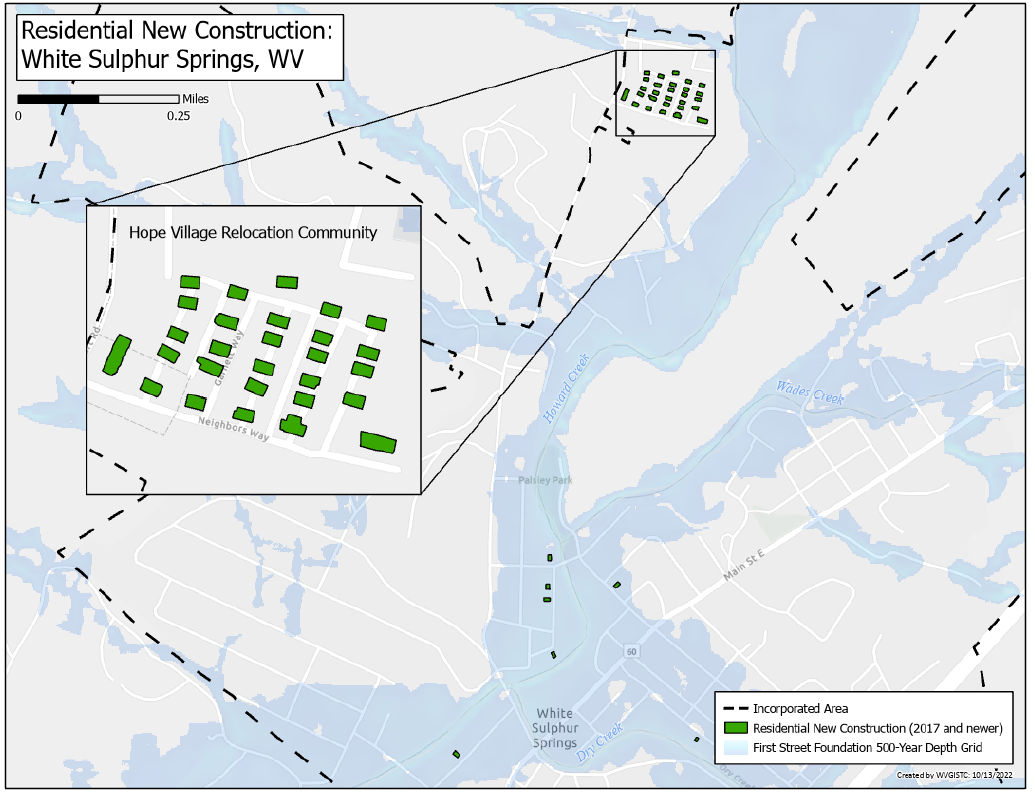 Floodplain Building Value (2015-22)
After the 2016 flood the Assessors Office marked flooded buildings at 10% of their market value, and then subsequent years verified and re-valued structures that were rebuilt or remodeled.